Пионеры - герои
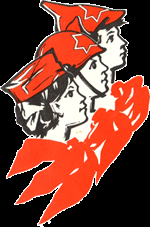 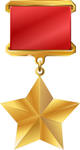 Великая  Отечественная Война
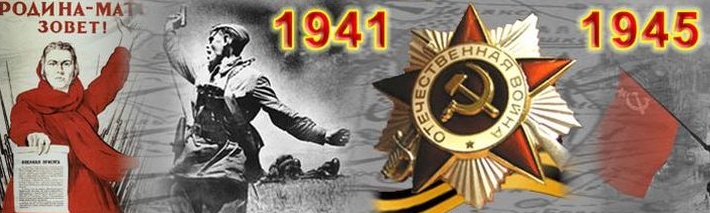 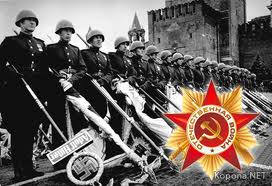 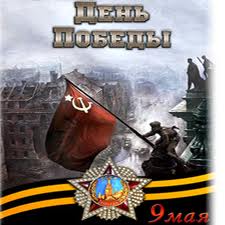 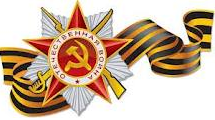 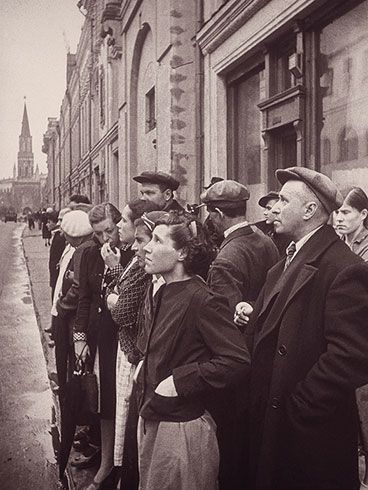 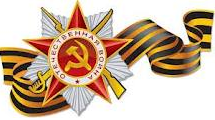 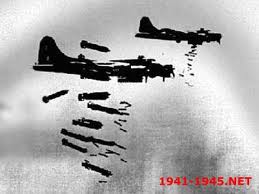 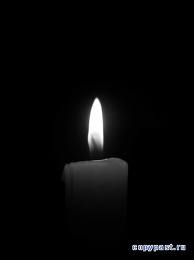 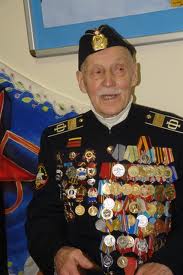 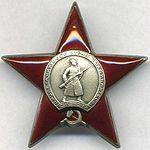 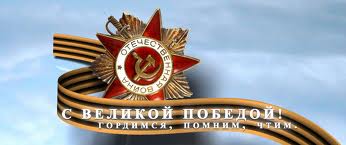 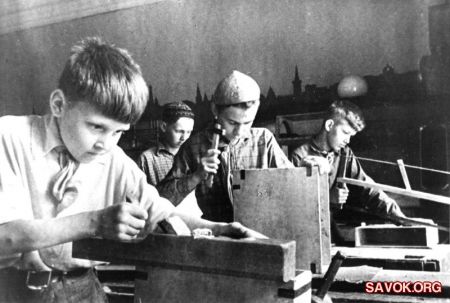 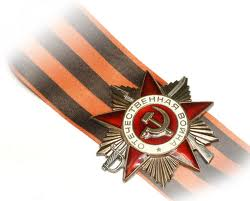 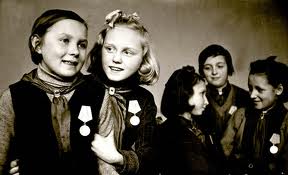 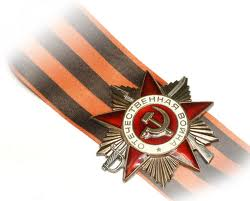 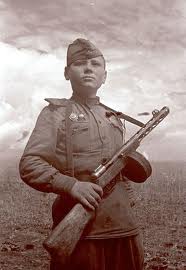 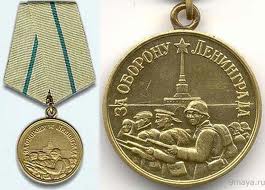 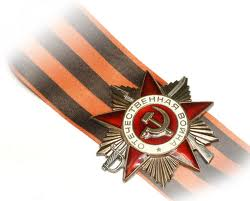 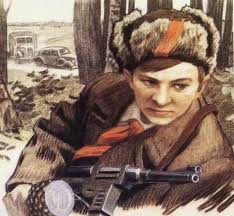 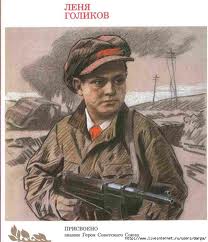 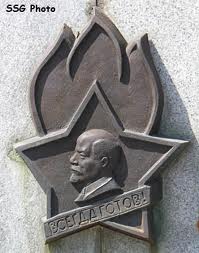 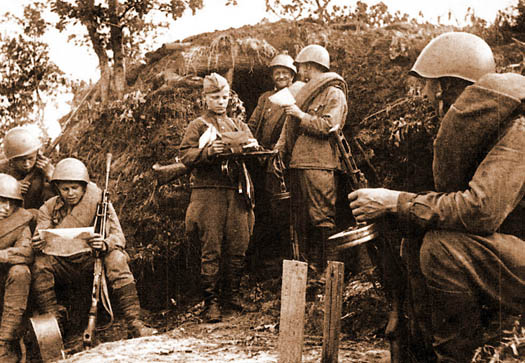 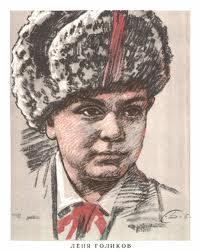 Леня Голиков
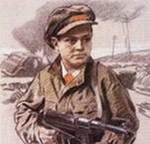 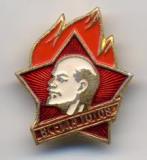 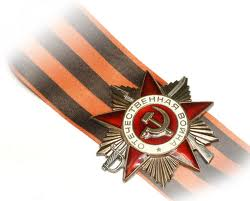 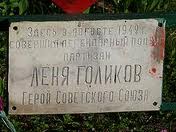 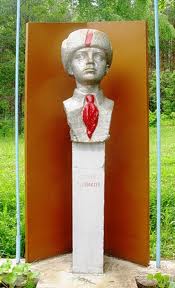 Леня Голиков
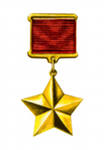 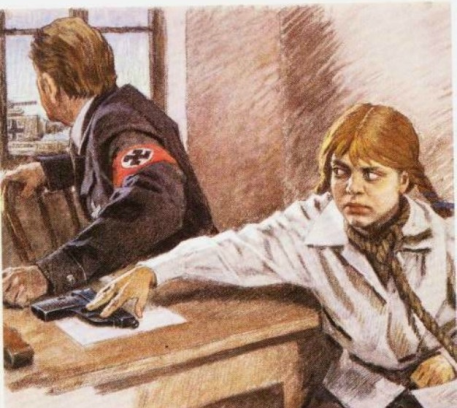 Зина Портнова
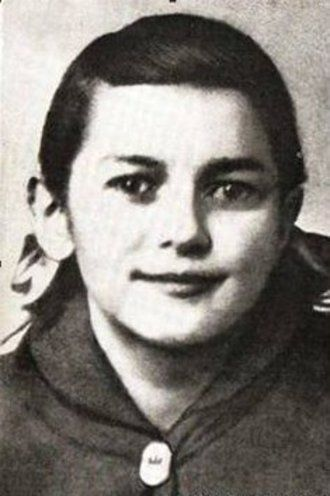 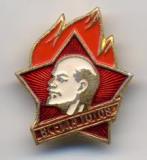 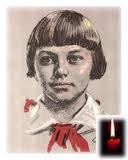 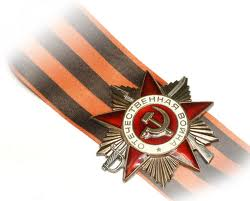 Зина Портнова
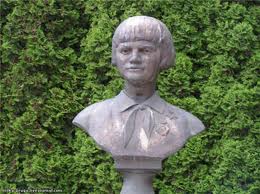 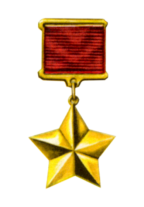 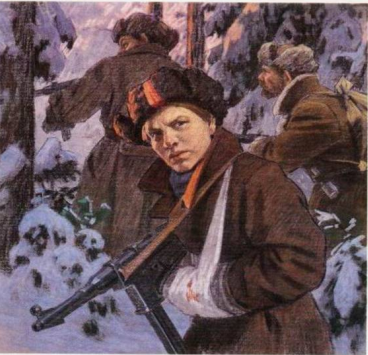 Марат Казей
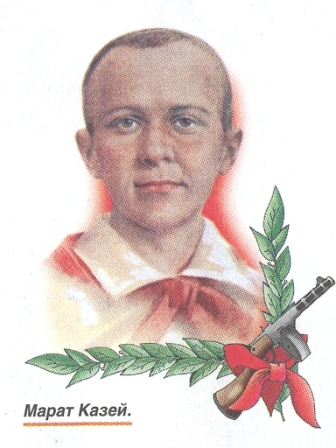 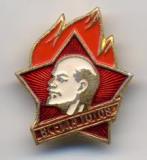 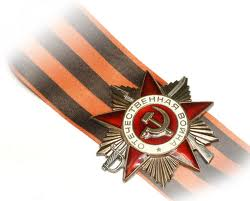 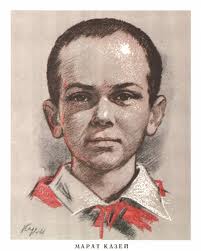 Марат Казей
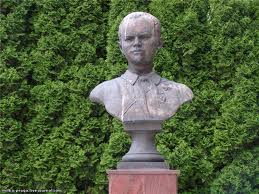 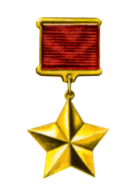 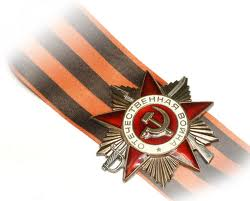 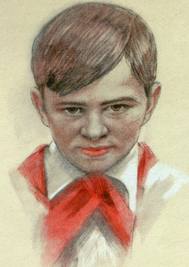 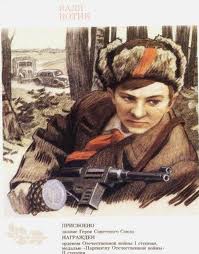 Валентин Котик
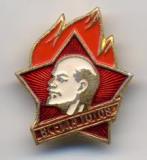 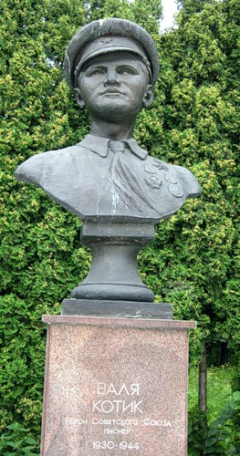 Валентин Котик
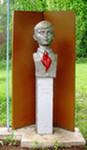 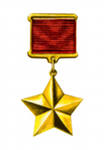 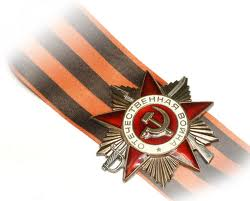 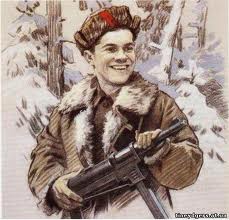 Саша Бородулин
Аркадий Каманин
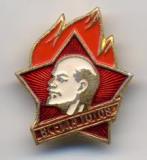 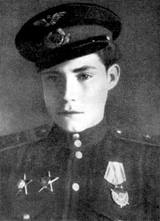 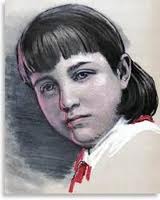 Валя Зенкина
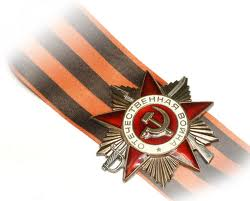 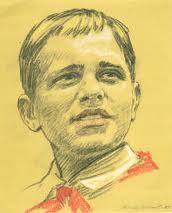 Костя Кравчук
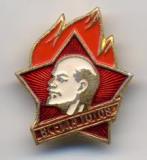 Вася Коробко
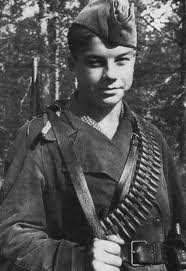 Шура Кобер
Витя Хоменко
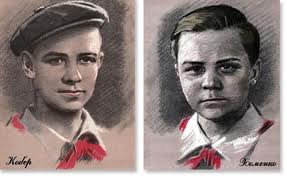 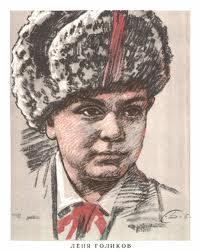 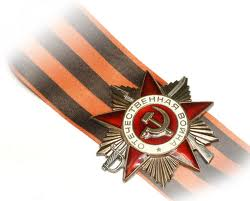 Леня Голиков
Зина Портнова
Марат Казей
Валентин Котик
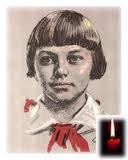 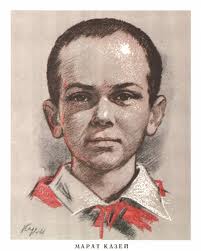 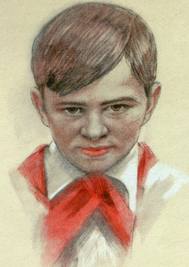 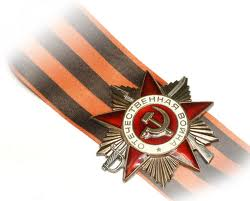 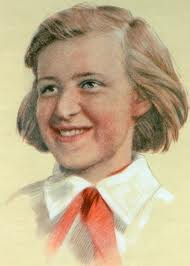 Галя Комлева
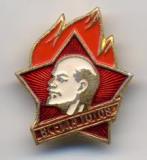 Лара Михеенко
Нина Куковерова
Лида Вашкевич
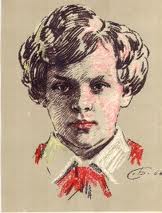 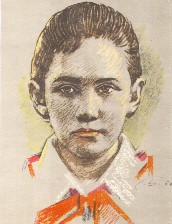 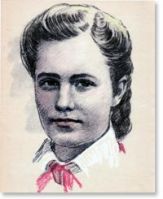 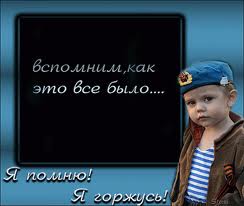 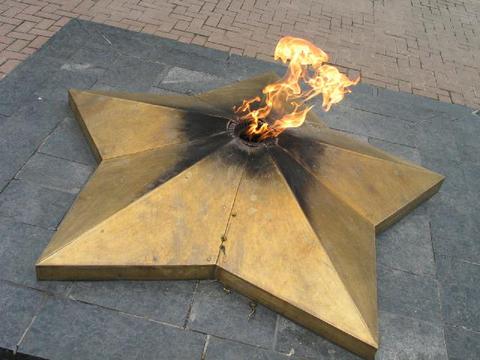 Никто не забыт, ничто не забыто!
“Никто не забыт, ничто не забыть!”
Родина
Мама
Счастье
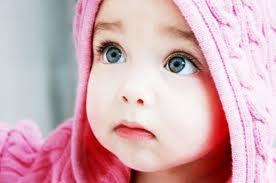 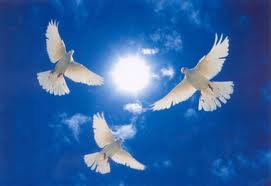 МИР
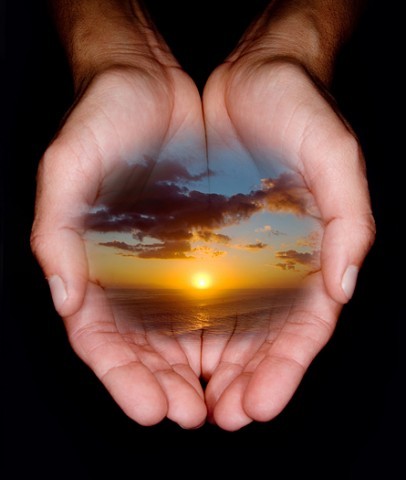 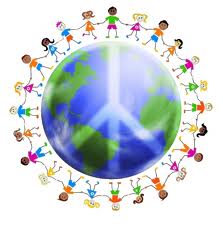 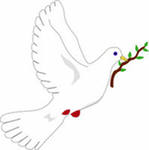 Мир нужен всем!